Matematika Diskrit
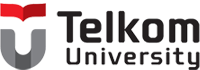 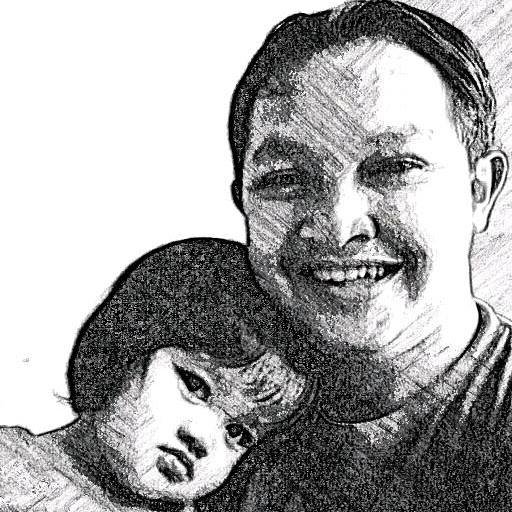 Semester Ganjil TA 2015-2016
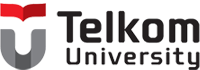 Logika Matematika
Heru Nugroho, S.Si., M.T.
No Tlp 	: 081394322043
Email	: heru@tass.telkomuniversity.ac.id
Preposisi
Pernyataan atau  proposisi  adalah  sebuah kalimat tertutup yang mempunyai nilai  kebenaran  BENAR saja  atau SALAH saja, tapi tidak keduanya. 
Umumnya digunakan huruf kecil seperti  : 
	 p, q, r, s, t …
Nilai kebenaran suatu pernyataan dinotasikan dengan simbol   
2
Contoh
p :  “ Hasil perkalian 3 dan 6 adalah 18 “ , (p) = B (Benar)
q : “ Semua bilangan prima adalah bilangan ganjil” , (q) = S (Salah)
r :  “  12 + 5 > 16  “ , (r) = B
s :  “  Besi adalah benda  cair “ , (s) = S
Bukan Preposisi/Pernyataan
Kalimat yang tidak mempunyai nilai kebenaran yang pasti adalah bukan pernyataan. Contoh :
“Cape deh…”
“ x2 – 5x + 4 > 0 “
“ 2x + 5 < 18 “
“Mahasiswa/i Telkom University keren semua”
4
Kombinasi Preposisi
Misalkan p dan q adalah proposisi. 
	1. Konjungsi (conjunction):  p dan q  p  q,
	2. Disjungsi (disjunction): p atau q  p  q
	3. Ingkaran (negation) dari p:  tidak p   p
p dan q disebut proposisi atomik
Kombinasi p dengan q menghasilkan proposisi majemuk (compound proposition
Contoh
p : Hari ini hujan
q : Murid-murid diliburkan dari sekolah
Maka
 p  q : Hari ini hujan dan murid-murid diliburkan
		   dari sekolah
p  q  : Hari ini hujan atau murid-murid diliburkan 
            dari sekolah
p	: Tidak benar hari ini hujan 		 
		   (atau: Hari ini tidak hujan)
Operator AND Dalam Google
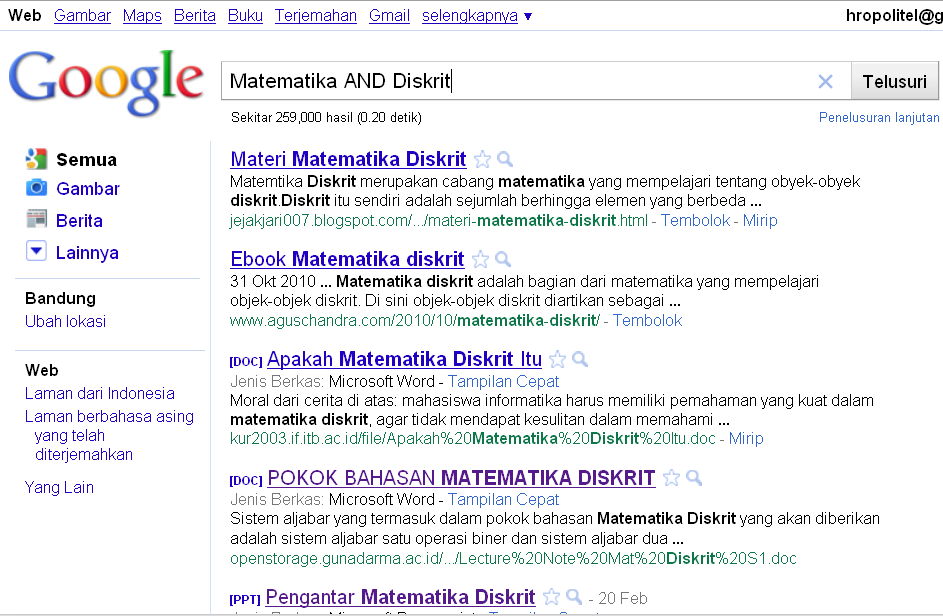 Operator OR Dalam Google
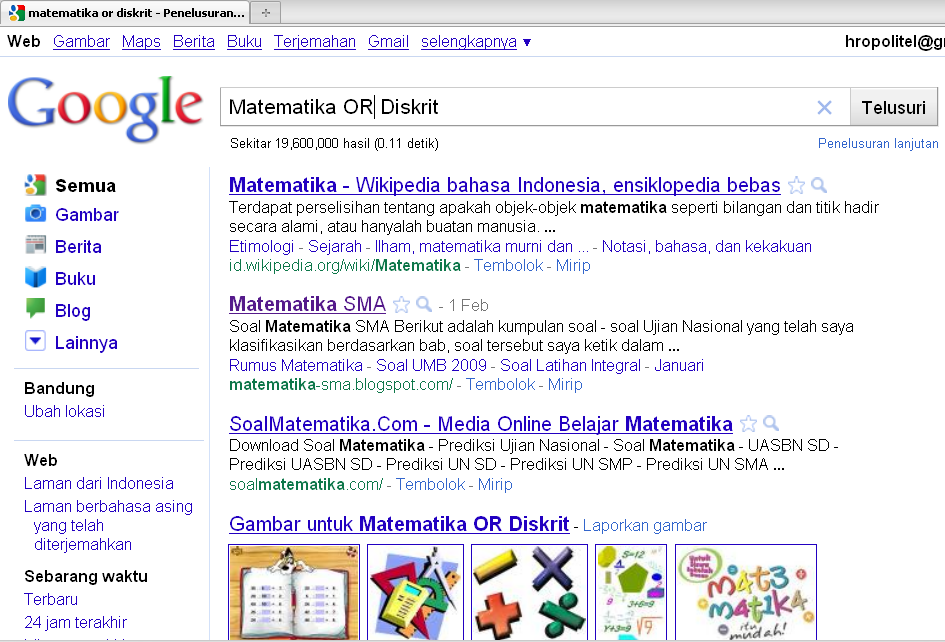 Proposisi Bersyarat (kondisional atau implikasi)
Bentuk proposisi: “jika p, maka q”
Notasi: p  q
Contoh
Jika saya lulus ujian, maka saya mendapat  hadiah dari ayah
Jika suhu mencapai 80C, maka alarm akan berbunyi
Jika anda tidak mendaftar ulang, maka anda dianggap mengundurkan diri
9
Varian Preposisi Bersyarat
Kondisional			:	 p  q
Konvers (kebalikan)	: 	 q  p
Invers		   		:        ~ p  ~ q
Kontraposisi	   	:        ~ q  ~ p
10
Contoh
Tentukan konvers, invers, dan kontraposisi dari:  
		“Jika Amir mempunyai mobil, maka ia orang kaya” 
p : Amir mempunyai mobil
q : Ia/Amir orang kaya
Penyelesaian: 
Konvers (q  p)
	Jika Amir orang kaya, maka ia mempunyai mobil
Invers (~ p  ~ q )
	Jika  Amir tidak mempunyai mobil, maka ia bukan orang kaya
Kontraposisi (~ q  ~ p ) 
	Jika Amir bukan orang kaya, maka ia tidak mempunyai mobil
11
Contoh
Diberikan pernyataan “Perlu memiliki password yang sah agar anda bisa log on ke server”
Nyatakan pernyataan di atas dalam bentuk proposisi “jika p, maka q”.
Tentukan konvers, invers, dan kontraposisi dari pernyataan tersebut.
12
Solusi
Misal:	
p : Anda bisa log on ke server
	 q : Memiliki password yang sah
Jika anda bisa log on ke server maka anda memiliki password yang sah
Konvers: (q  p)
	“Jika anda memiliki password yang sah maka anda    
       bisa log on ke server”
13
Solusi
Invers: (~ p  ~ q )
	“Jika anda tidak bisa log on ke server maka anda tidak memiliki password yang sah” 
	
	Kontraposisi : (~ q  ~ p )
	“Jika anda tidak memiliki password yang sah maka anda tidak bisa log on ke server”
14
Tabel Kebenaran
IMPLIKASI
DISJUNGSI
KONJUNGSI
NEGASI
BIIMPLIKASI
15
TABEL KEBENARAN  PERNYATAAN MAJEMUK
Buatlah tabel kebenaran untuk (p  q)
CARA 
BIASA
CARA 
SINGKAT
16
TABEL KEBENARAN  PERNYATAAN MAJEMUK
Buatlah tabel kebenaran untuk (p  q)  [p  (q  r)]
17
TAUTOLOGI, KONTRADIKSI, SATISFY
TAUTOLOGI :     
Pernyataan Majemuk yang nilai kebenarannya BENAR semua
KONTRADIKSI: 
Pernyataan   Majemuk yang nilai kebenarannya  SALAH  semua
SATISFY :      
Pernyataan Majemuk yang nilai kebenarannya  GABUNGAN.
2. PERNYATAAN
Contoh Tautologi & Kontradiksi
p V ~ ( p q )
~( pq )   (~p V q )
TAUTOLOGI
KONTRADIKSI
19
p
A
B
p V q
q
p
q
B
A
p  q
p
q
~p
r
p
~q
Aplikasi pada rangkaian
PARALEL: Arus akan mengalir ke titik B Jika  salah satu dari p atau q  ON
SERI : Arus akan mengalir ke titik B Jika  p dan q  keduanya ON.
[ p V (q ^ ~p) ] V [ (r V ~q) ^ p ]
20
EKIVALENSI  LOGIS
Contoh
Tunjukkan bahwa   ~ ( p V q )   ekivalen  dengan  ~p  ^  ~q
Contoh
Tunjukkan bahwa   ~ ( p ^ q )   ekivalen 
dengan  ~p  v  ~q
Latihan Soal
Tentukan konvers, invers, dan kontraposisi jika 
diketahui implikasi berikut ini
Jika hari ini asessemen matdis maka saya akan berusaha mengerjakan soal dengan baik
Jika saya tidak malas belajar maka kelulusan bukanlah hal yang sulit
Latihan Soal
Buatlah Tabel Kebenaran untuk pernyataan majemuk berikut. 
	1) 	[ p  q ]  ~ p
	2) 	~ [ p  q ] V ~ p 	
	3) 	[~ p V ~q ]  r
	4)	 p  [p  ( q V r) ] 
	5) 	p  [(p  q)  r ]	
	6) 	[ (p q)  ( ~q V r )]  ( p  r )
Latihan Soal
7. Tunjukkan bahwa  (p q)  ekivalen dengan   ~p V q 
8. Tunjukkan bahwa      p V (p ^ q)    p     dan    
	  p ^ (p V q)    p
9. Gambarkan  rangkaian  dari pernyataan majemuk berikut
a.  (~p ^ [ q V (r ^ ~s) ]) V [~q V p]
b. { [ (p ^ q) V (r ^ ~p)] ^ s } V  { ~p ^ [ q V (r ^ ~s) ] ^ ~q }